Вчитель музичного мистецтва та художньої культуриЗбаразької загальноосвітньої школи І-ІІІ ст. №1 Тернопільської обл.
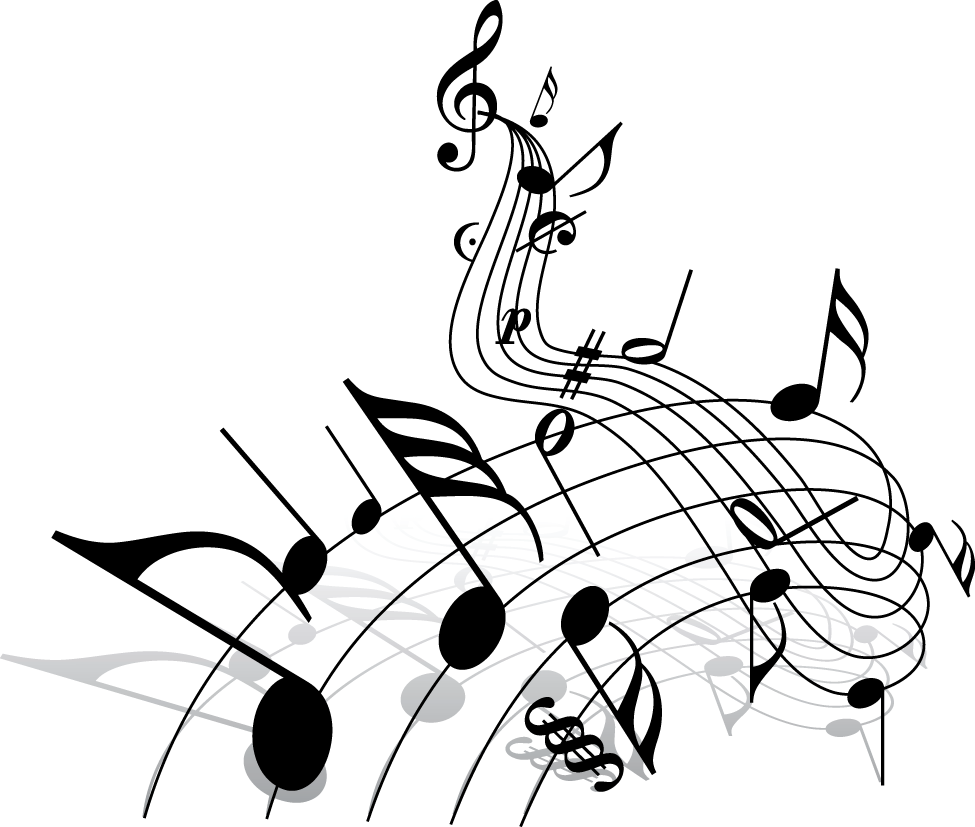 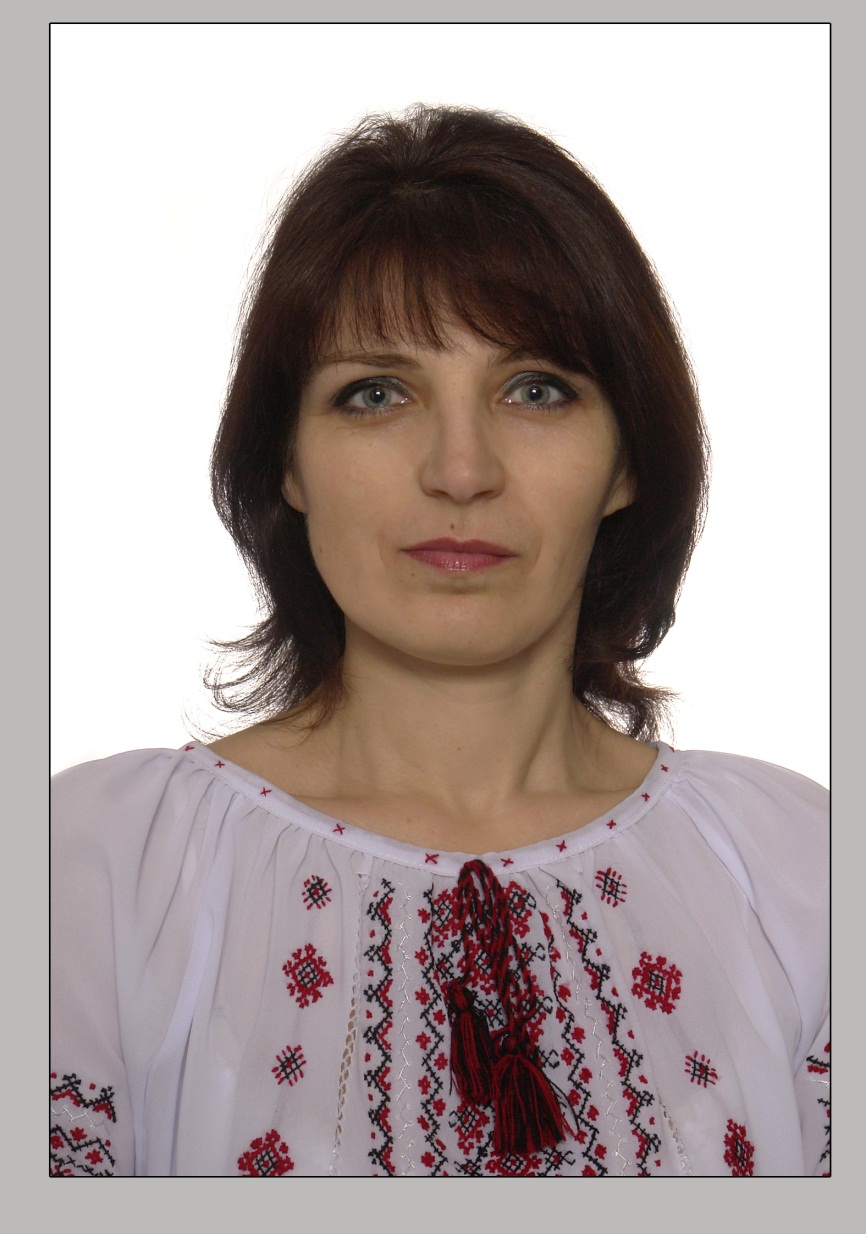 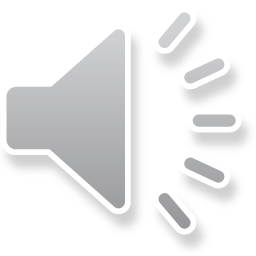 Грищук 
Олена
 Анатоліївна
Моє педагогічне кредо
« Вміння знаходити обдарованих та здібних дітей – талант, вміння їх вирощувати – мистецтво. Але найважливішим є любов до дитини. »
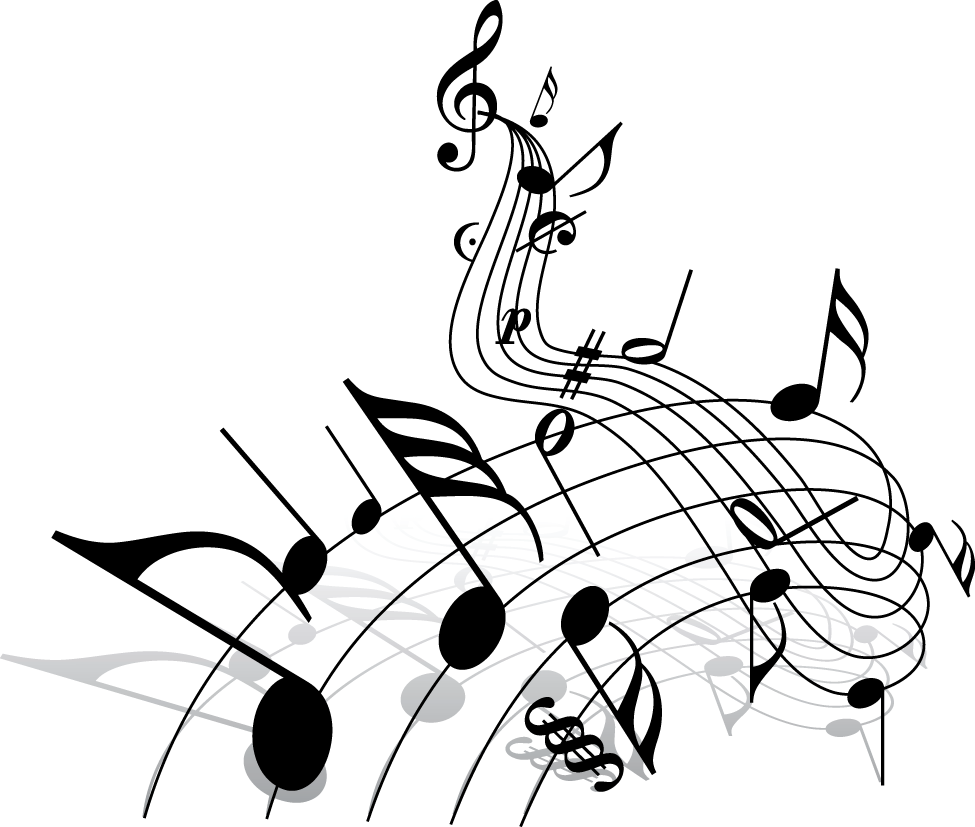 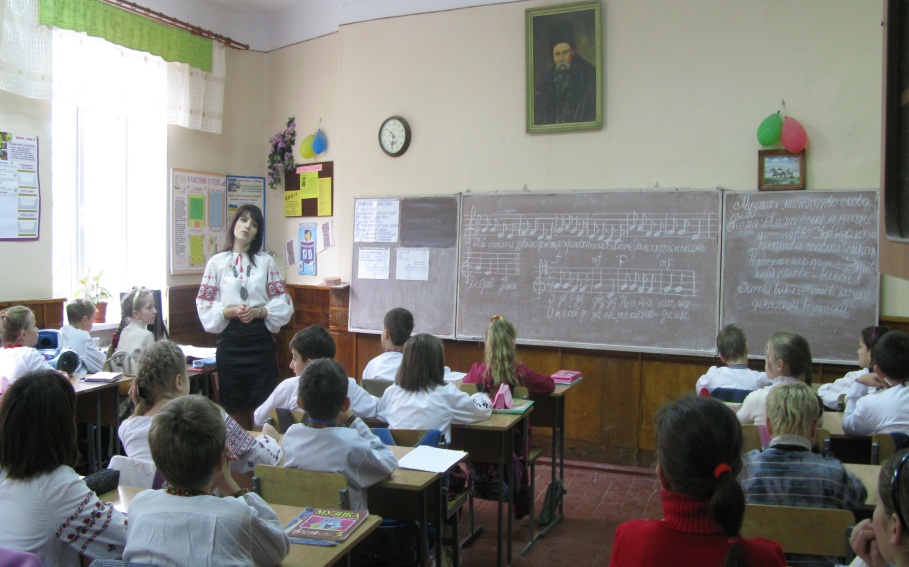 Тема, над якою  працюю
Розвиток творчої активності учнів на уроках художньо – естетичного циклу  шляхом  впровадження 
інформаційно–комунікаційних технологій
Актуальність проблеми
Синтез  мистецтв  на  уроці музичного мистецтва забезпечує:
розвиток  творчих  здібностей, почуттів і мислення школярів, і розуміння ними, мистецької культури;
сприяння індивідуальному самовираженню;
виховання толерантності до різних точок зору, поваги до інших національних традицій, правильного сприйняття мистецтва;
підготовка школярів до життєдіяльності в полікультурному просторі;
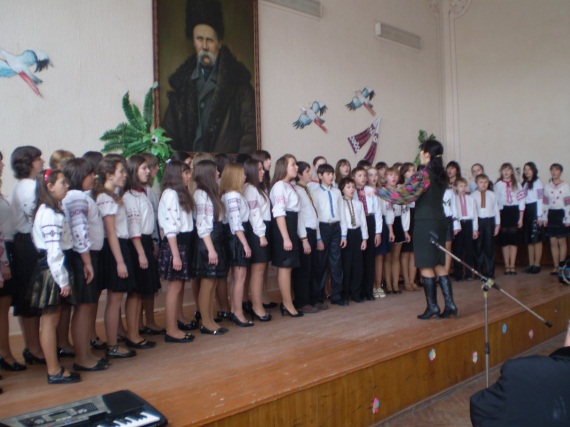 Мозковий
штурм
мікрофон
Відгадай
 мелодію
Інноваційні технології
Диспут
Дискусія
Групова 
робота
Робота в 
парах
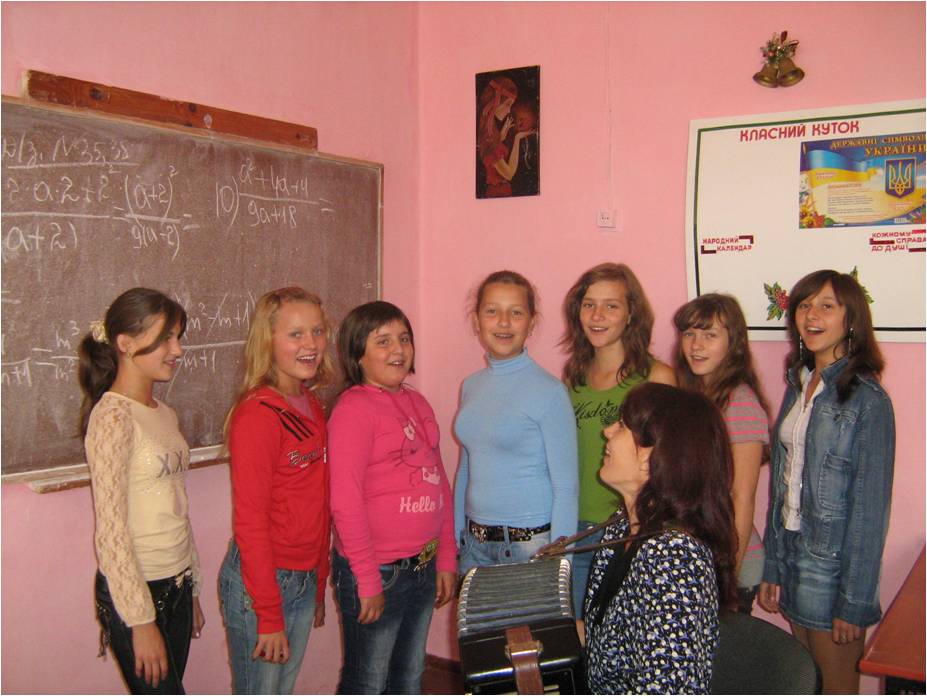 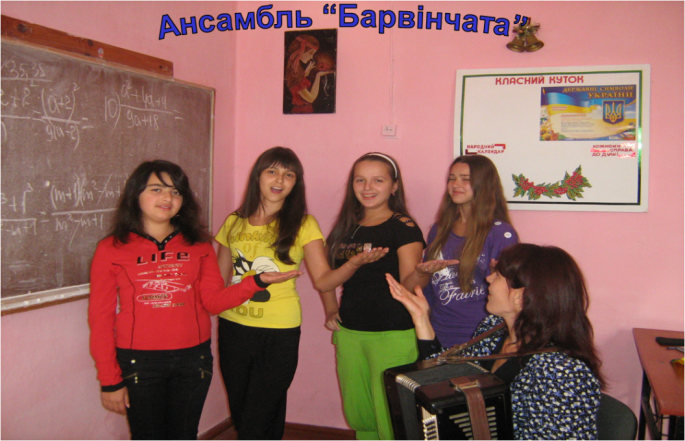 Метод 
проектів
Кредо 
Інтерактивного
Навчання:
Правила інтерактивного навчання  для учнів.
Кожна думка важлива.          Не бійся висловитися!         Ми всі – партнери!         Обговорюємо сказане, а не людину!         Обдумав, сформулював, висловив!         Говори чітко, ясно, красиво!         Вислухав, висловився, вислухав!         Тільки обґрунтовані докази!         Вмій погодитися і не погодитися!         Важлива кожна роль.
“ Те, що я чую, я забуваю. 

    Те , що я бачу й чую, я трохи пам'ятаю.

    Те, що я  чую,  бачу  й обговорюю - я починаю розуміти.

     Коли я чую, бачу, обговорюю
 й роблю – я здобуваю знання.
  
     Коли я передаю знання іншим, я стаю майстром”.
Особливості активного та інтерактивного навчання
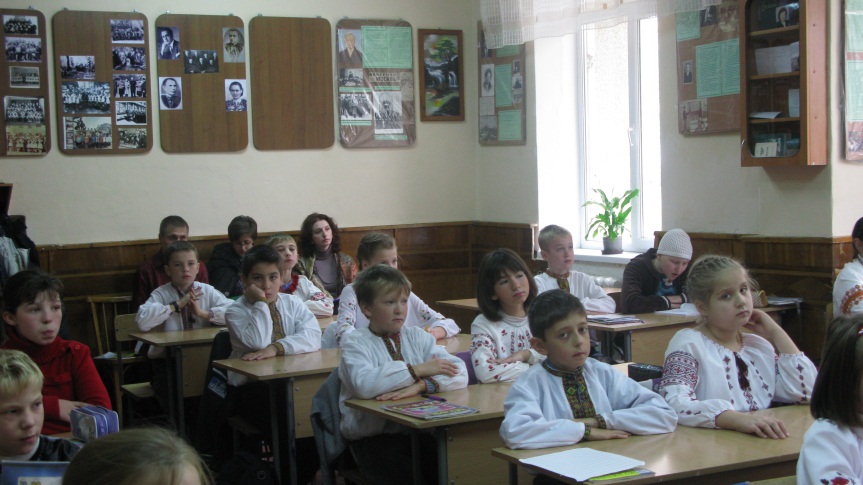 учень змушений бути активним незалежно від того, бажає він цього чи ні;
самостійний творчий пошук учнями, підвищений ступінь мотивації;
постійна взаємодія вчителя з учнями за допомогою прямих і творчих зв'язків;
Результати:
зростає інтерес учнів до навчання;
учні виявляють та розвивають свої індивідуальні можливості, творчі здібності, обдарованість;
 успішне навчання учнів наближає їх до рівня їхніх реальних можливостей;
підвищуються показники рівня  навчальних досягнень, вихованості й освіченості учнів.
в учнів формуються навички самоосвіти.
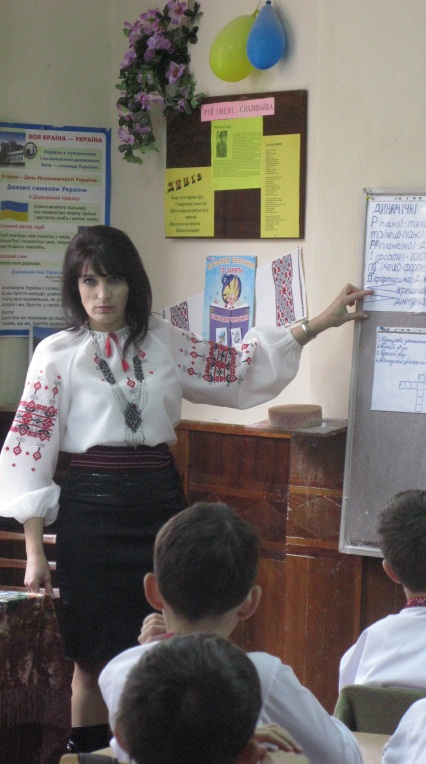 Участь у методичній роботі
проведення відкритих уроків;
виступи на районних та обласних методичних об'єднань, семінарах; 
керівник районного методичного об'єднання та семінарів - практикумів  вчителів музичного мистецтва.
Виховні заходи
«В колиску дар пісень тобі поклала доля,  у серце налила добра і чистоти»
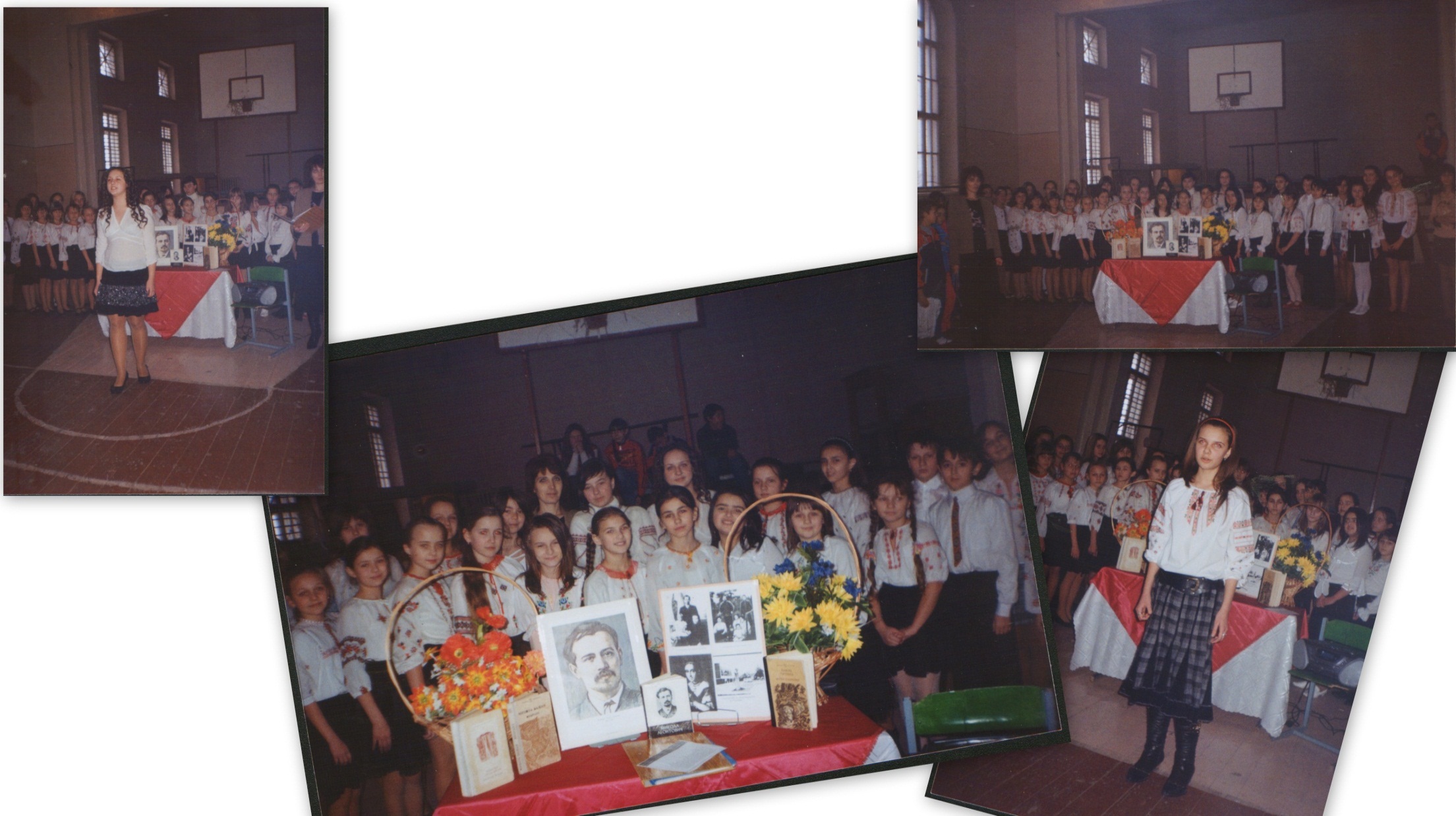 «Він житиме в 
пісні»
Участь у позакласній роботі
Участь у позакласній роботі
Звітний концерт
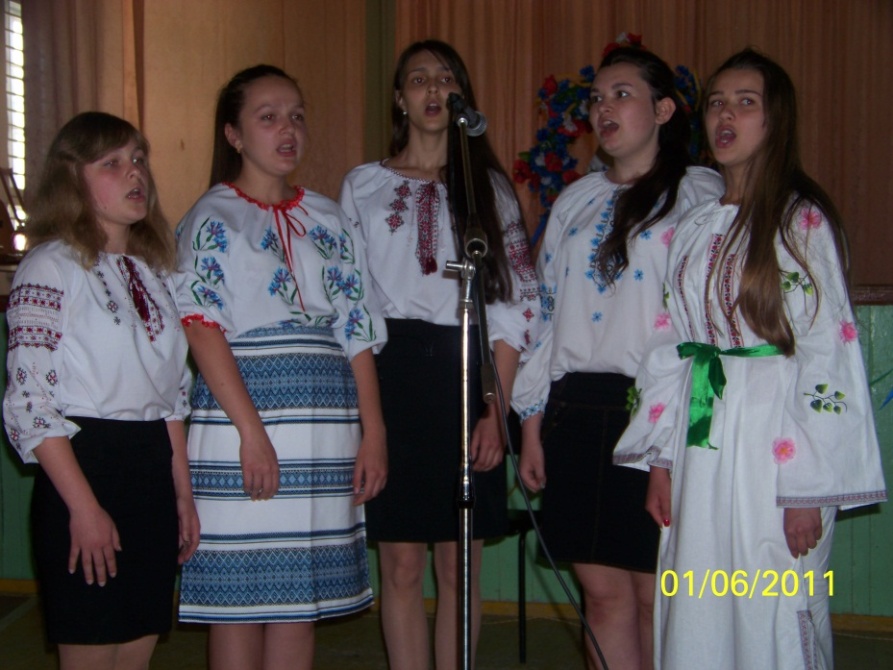 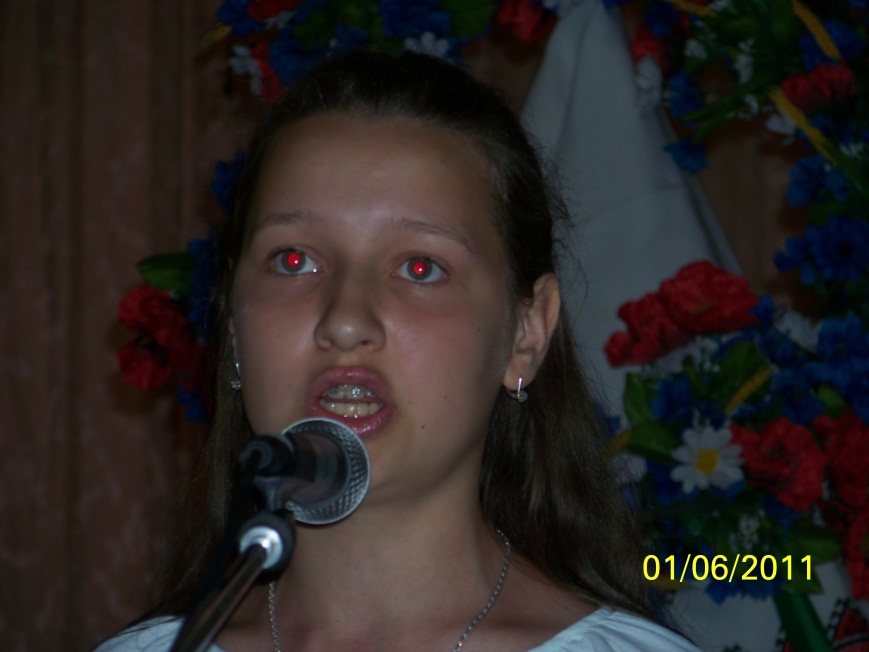 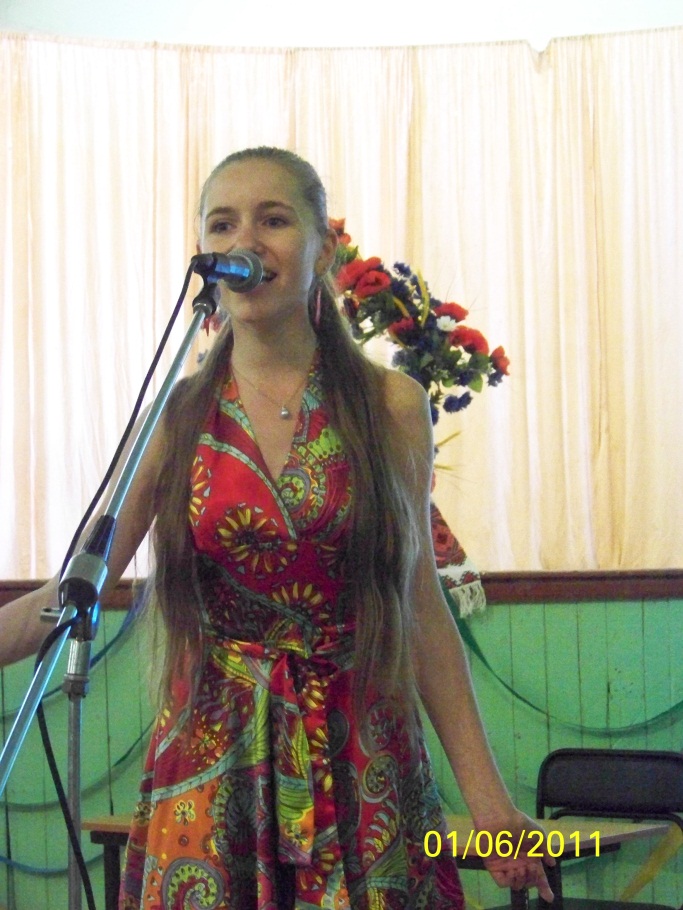 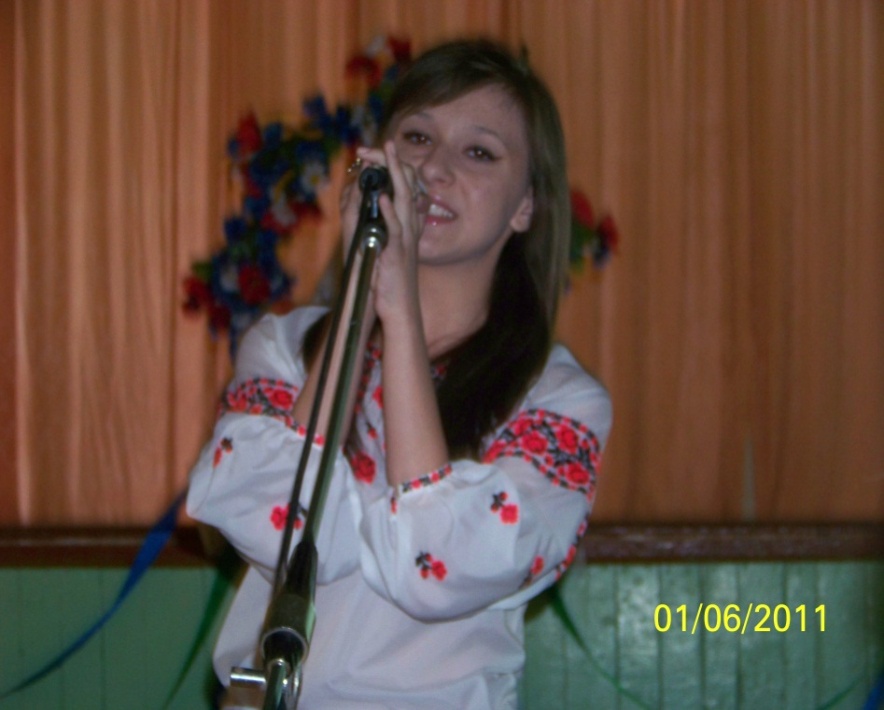 Участь у конкурсах,фестивалях,концертах
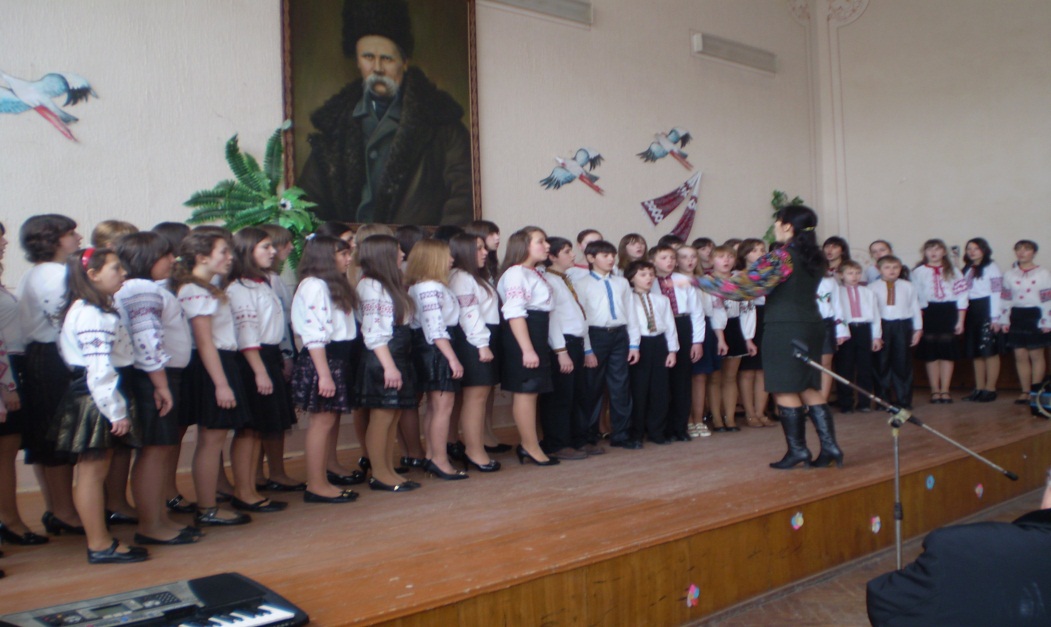 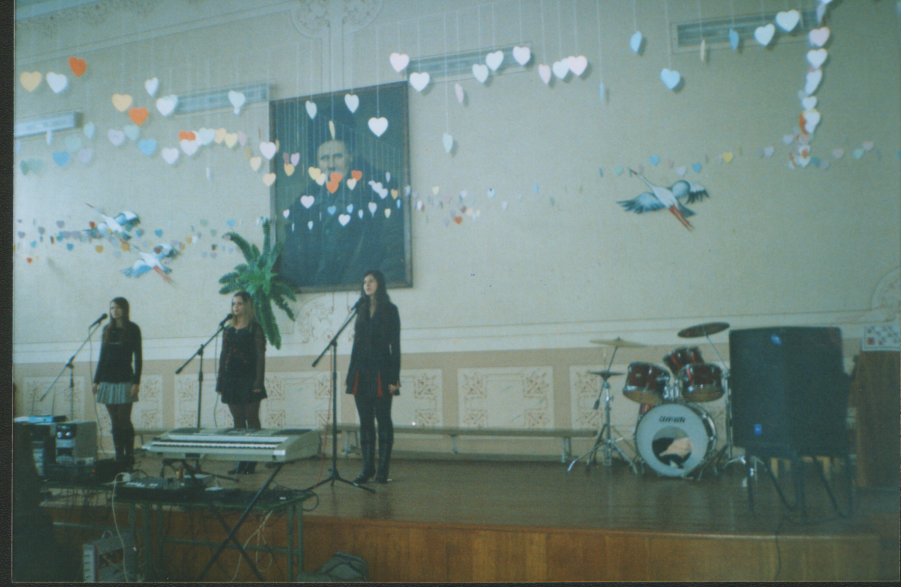 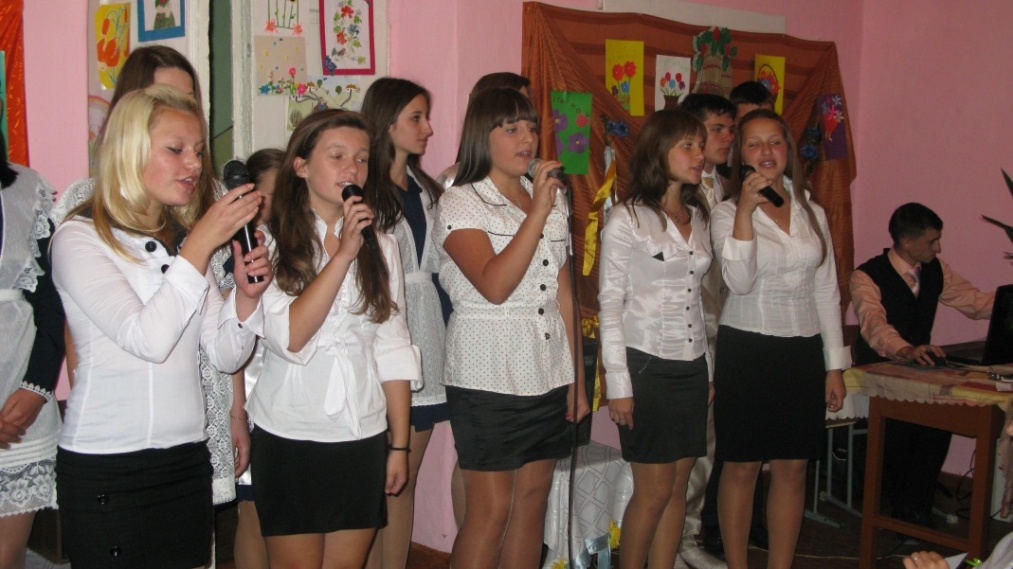 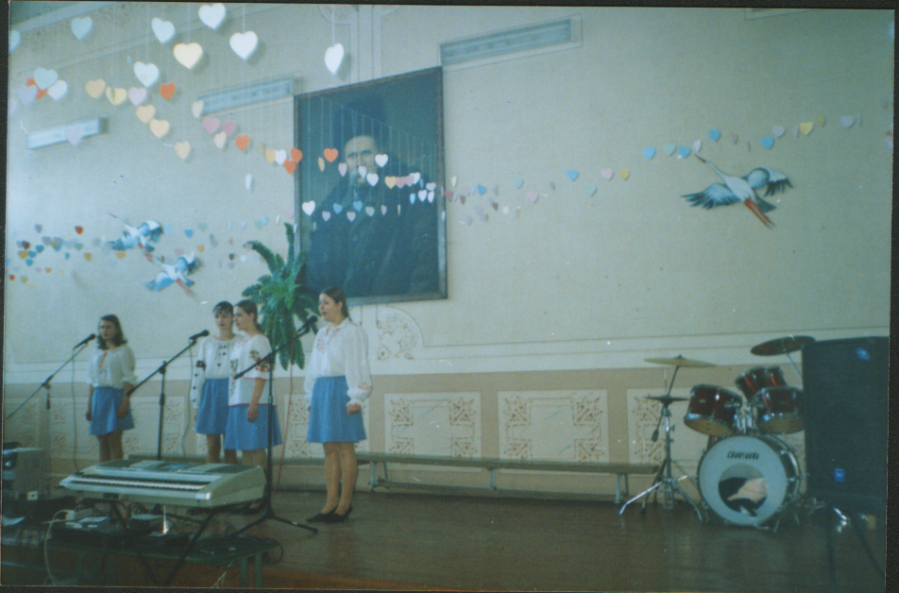 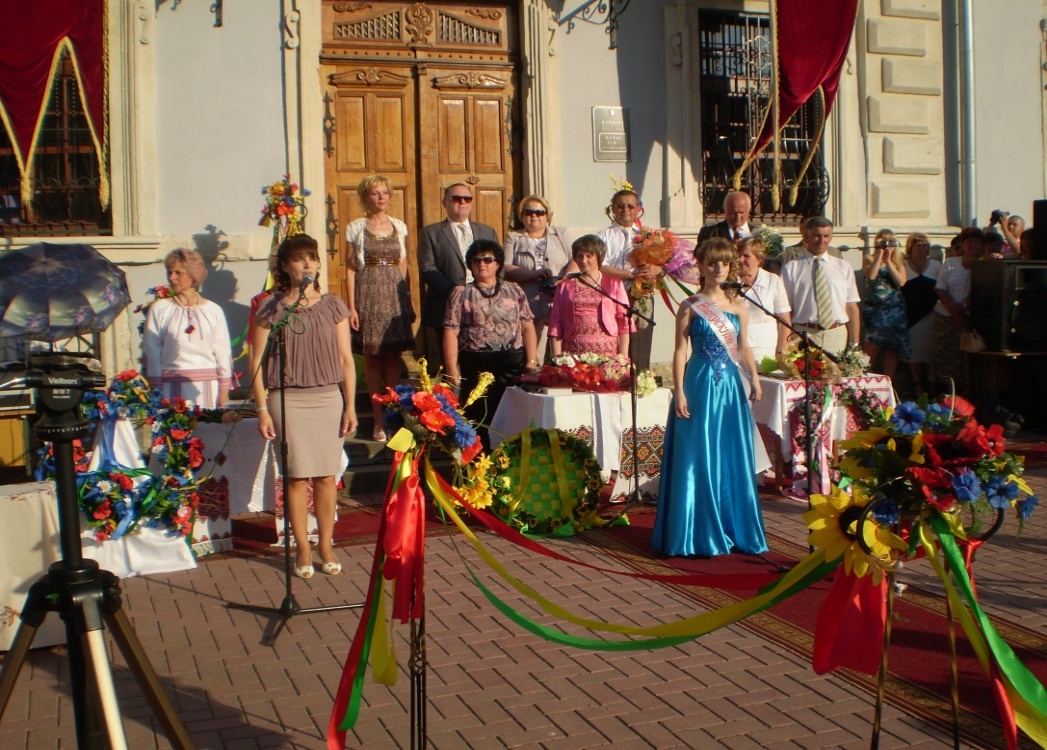 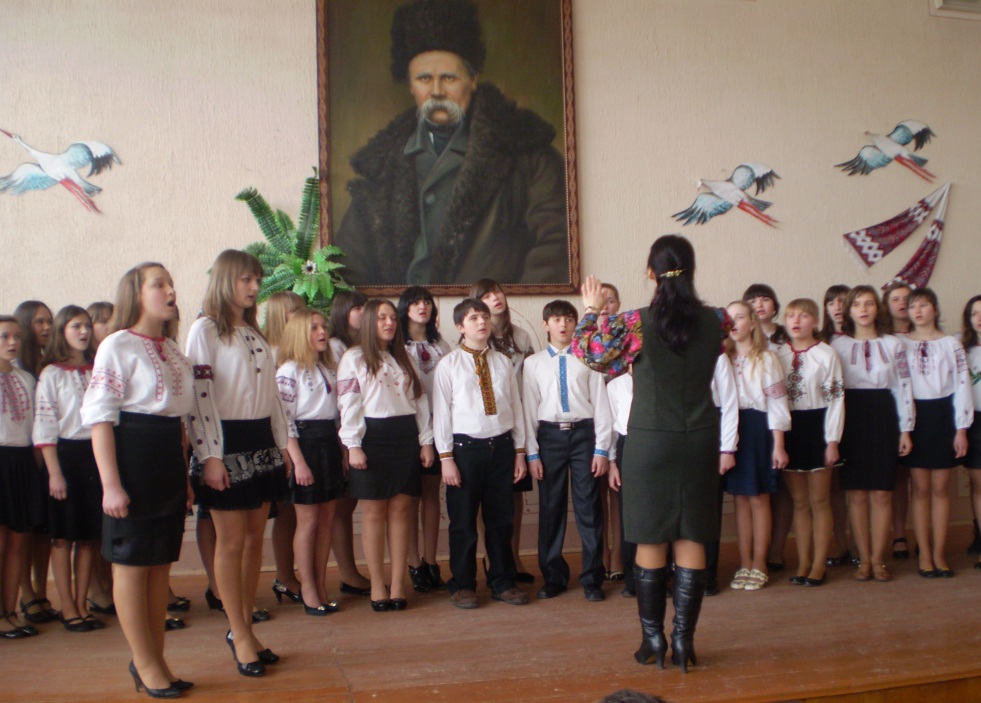 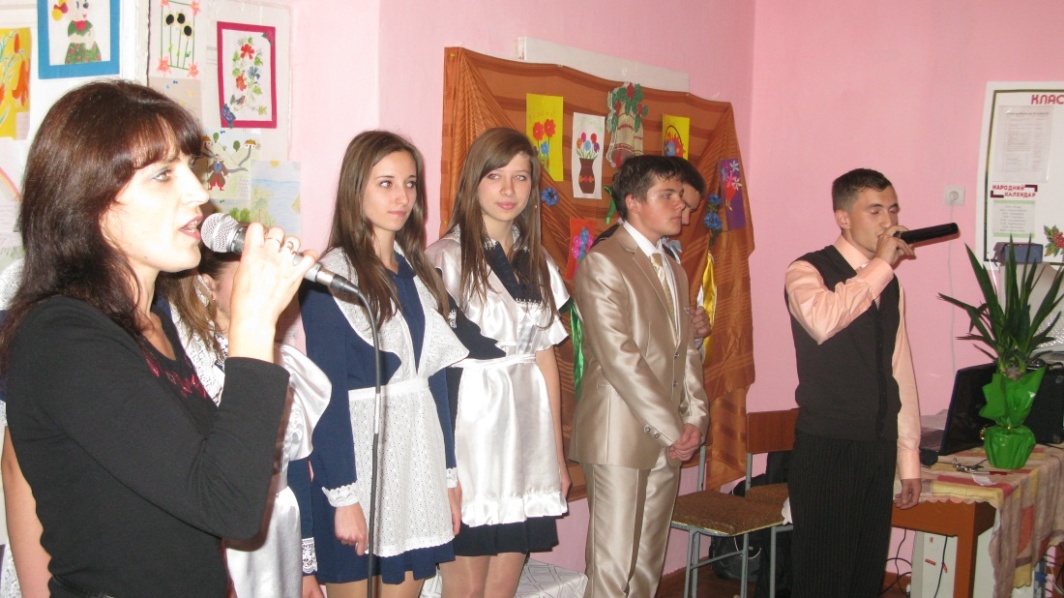 Наші досягнення
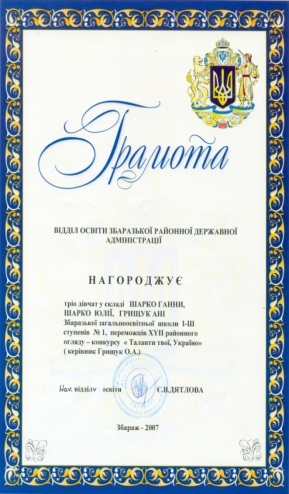 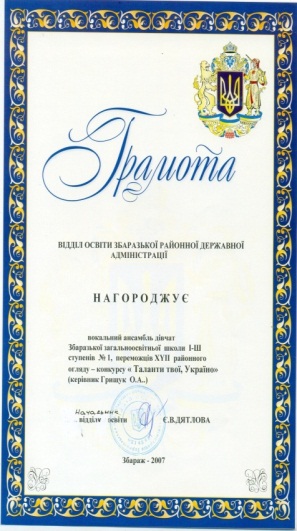 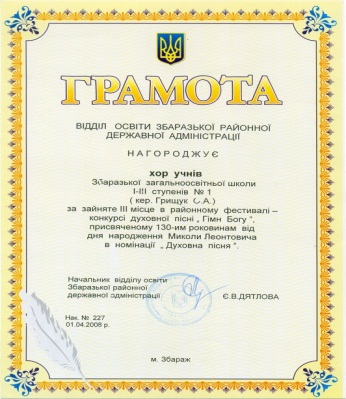 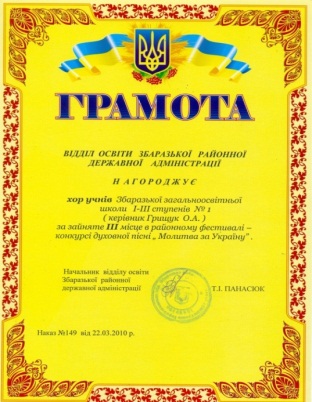 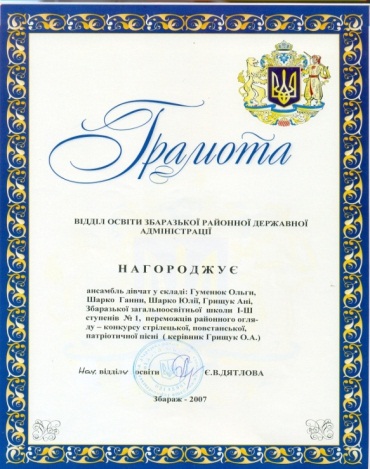 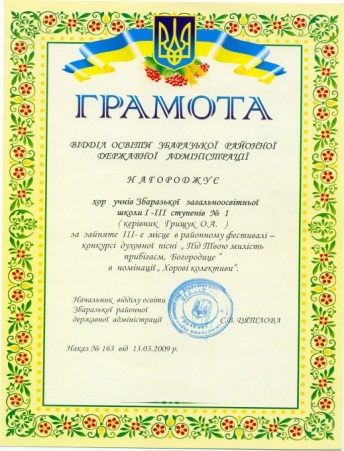 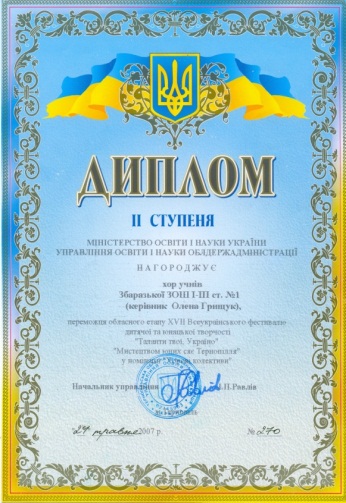 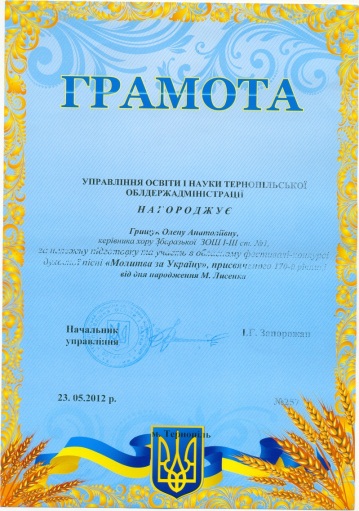 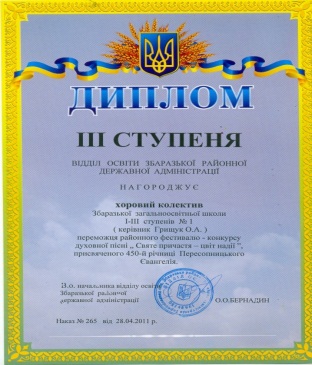 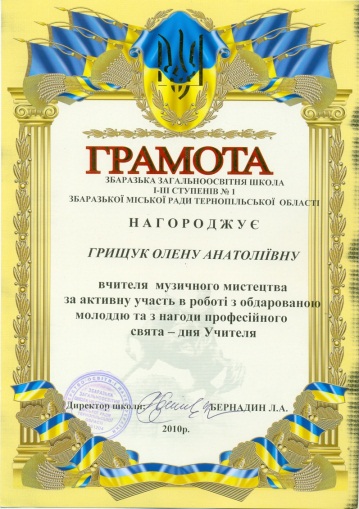 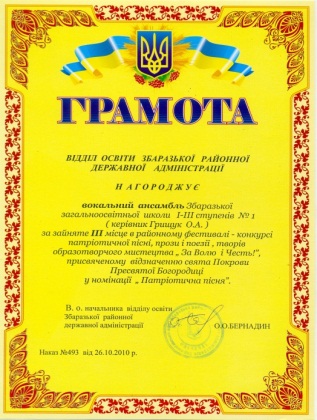 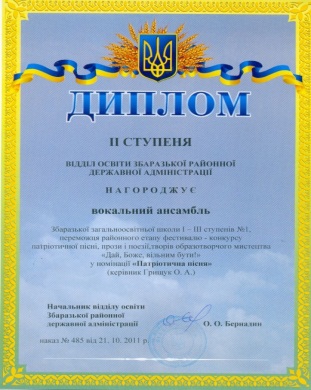 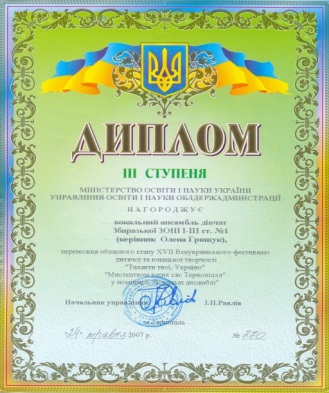 Випускники, які навчаються в музичних закладах
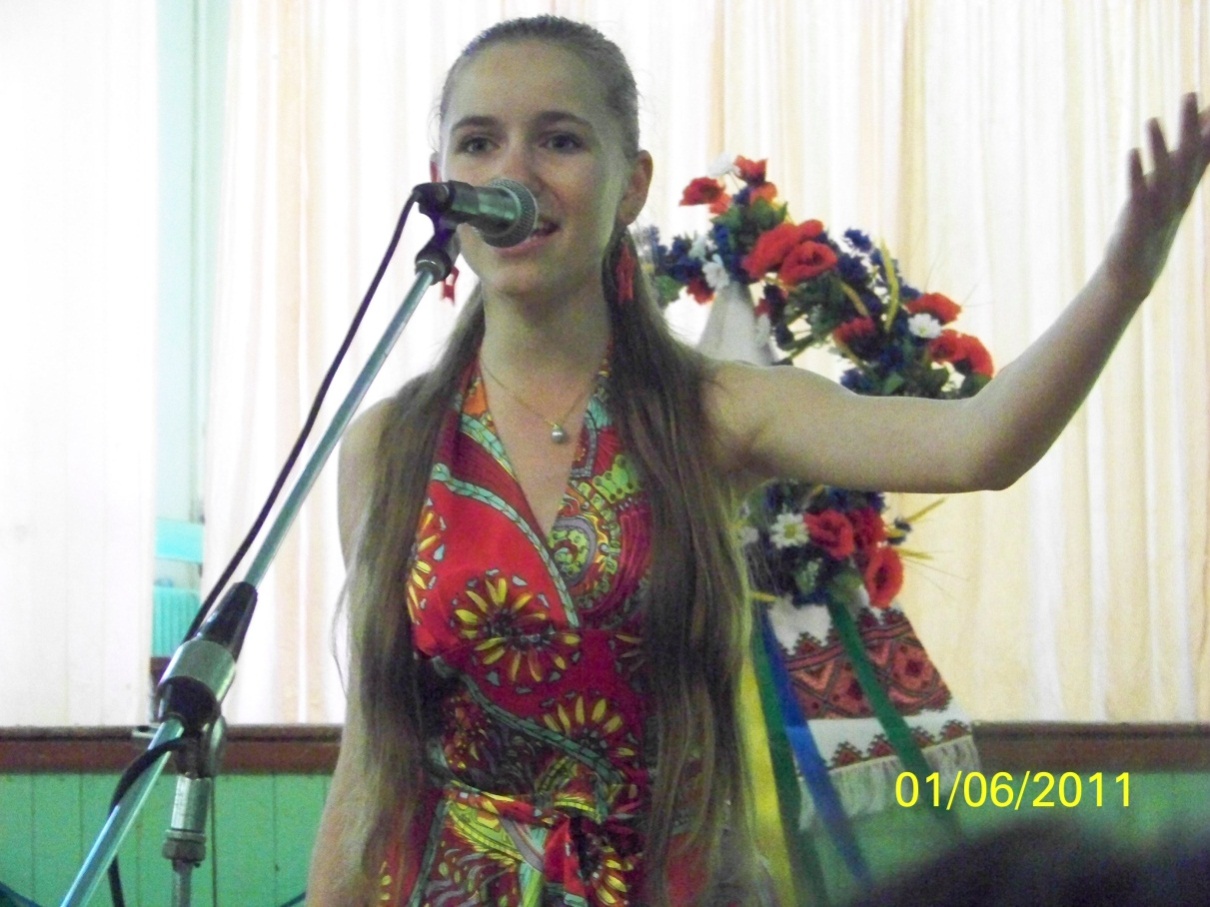 Нікуліна Вікторія
Кравчук Василь
Громадська діяльність
Народний аматорський хор «Союз Українок»
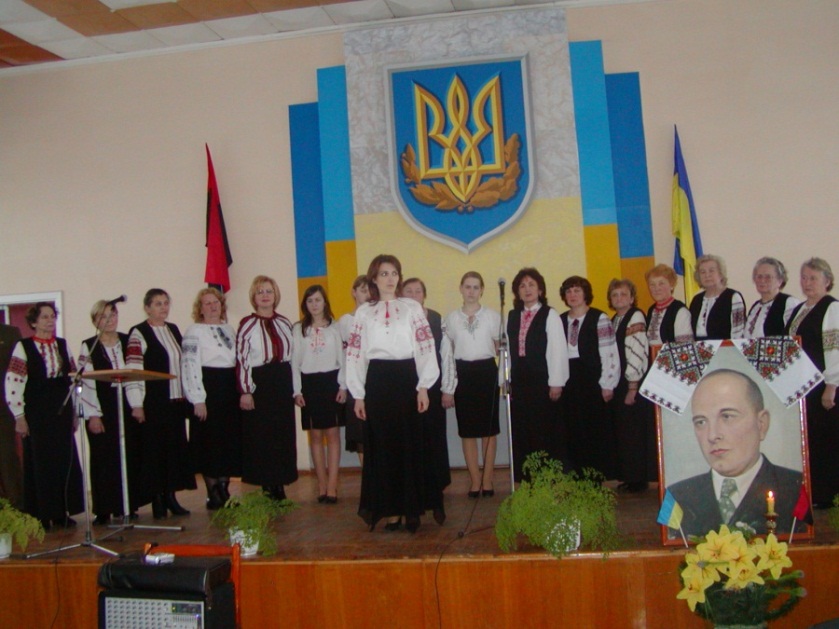 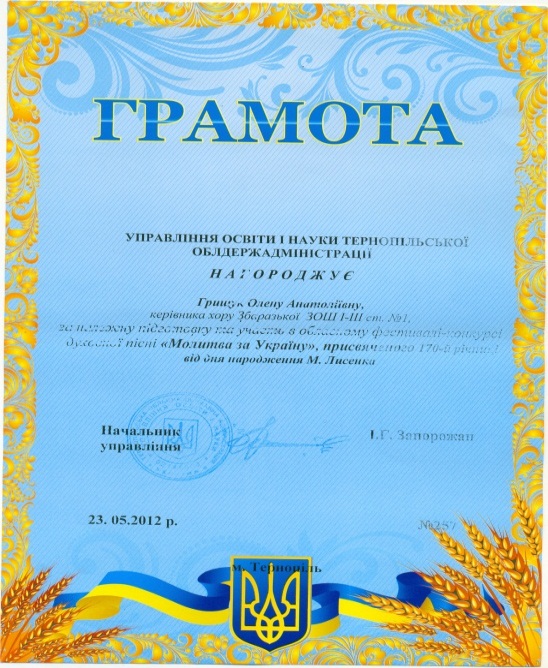 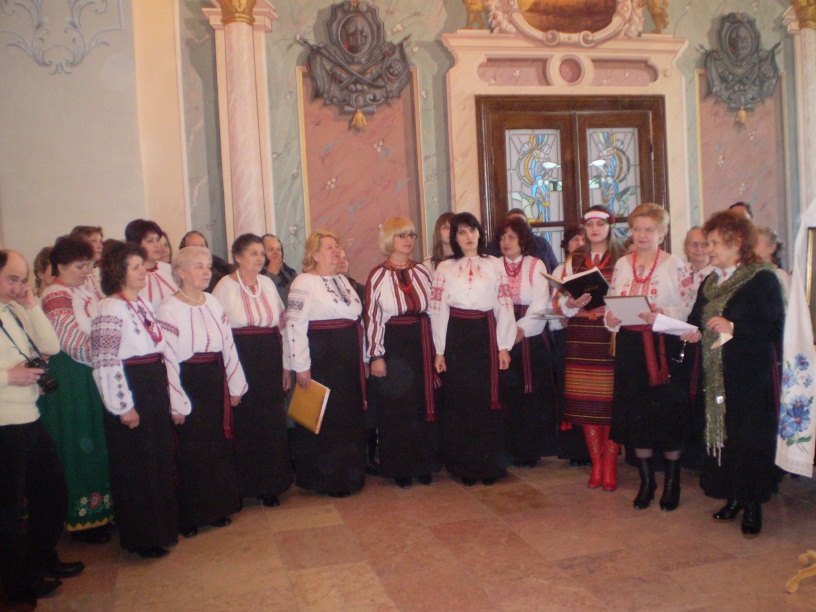 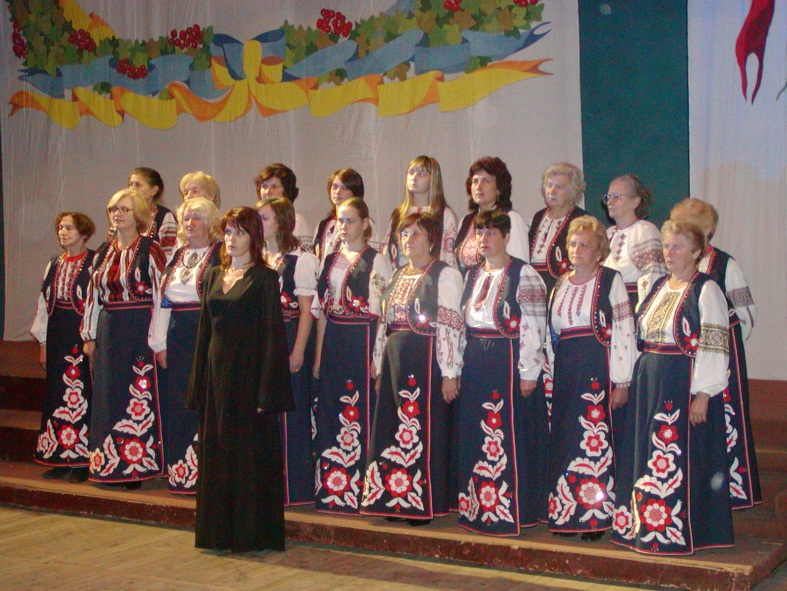 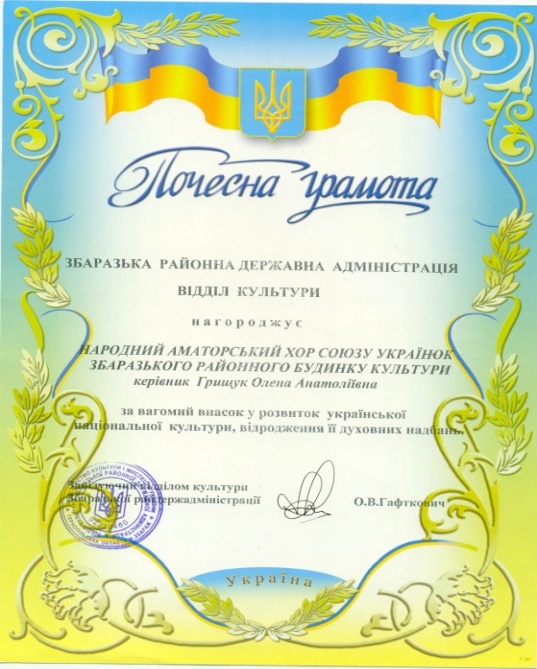